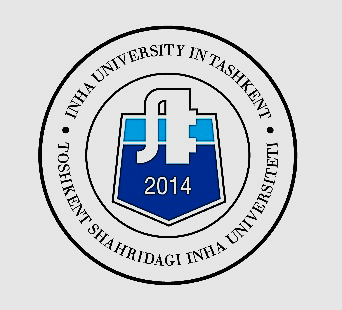 ЎЗБЕКИСТОН РЕСПУБЛИКАСИ АХБОРОТ ТЕХНОЛОГИЯЛАРИ
ВА КОММУНИКАЦИЯЛАРИНИ РИВОЖЛАНТИРИШ ВАЗИРЛИГИ
ТОШКЕНТ ШАҲРИДАГИ ИНҲА УНИВЕРСИТЕТИ
Узлуксиз таълим маркази
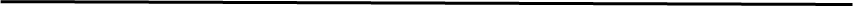 Узлуксиз таълим марказининг фаолиятини тартибга солувчи қонунчилик ҳужжатларининг мазмун- моҳиятини тушунтириш
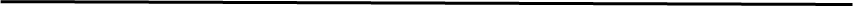 TOШКЕНТ - 2021
БЎЛИМ БОШЛИҒИ: Н.Ермакова
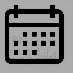 08.09.2021
Бугун Сизларга:
1.Университетнинг Узлуксиз таълим маркази фаолиятини тартибга солувчи қайси норматив ҳуқуқий ҳужжатлар билан иш олиб бориши тўғрисида;

	2. Узлуксиз таълим маркази тўғрисидаги норматив-ҳуқуқий ҳужжатларнинг мазмун-моҳияти тўғрисида;

	3.Узлуксиз таълим маркази низоми (Вазифалар, функциялар, ҳуқуқлари ва ҳ.к.) тўғрисида.
2
1.Университетнинг Узлуксиз таълим маркази фаолиятини тартибга солувчи қайси норматив ҳуқуқий ҳужжатлар билан иш олиб бориши тўғрисида.

       2. Узлуксиз таълим маркази тўғрисидаги норматив-ҳуқуқий ҳужжатларнинг мазмун-моҳияти тўғрисида
3
Узлуксиз таълим маркази 23.09.2020 йилдаги №3УР-637-сон таълим тўғрисидаги қонунга мувофиқ, нодавлат таълим ташкилоти сифатида фаолият юритади
4
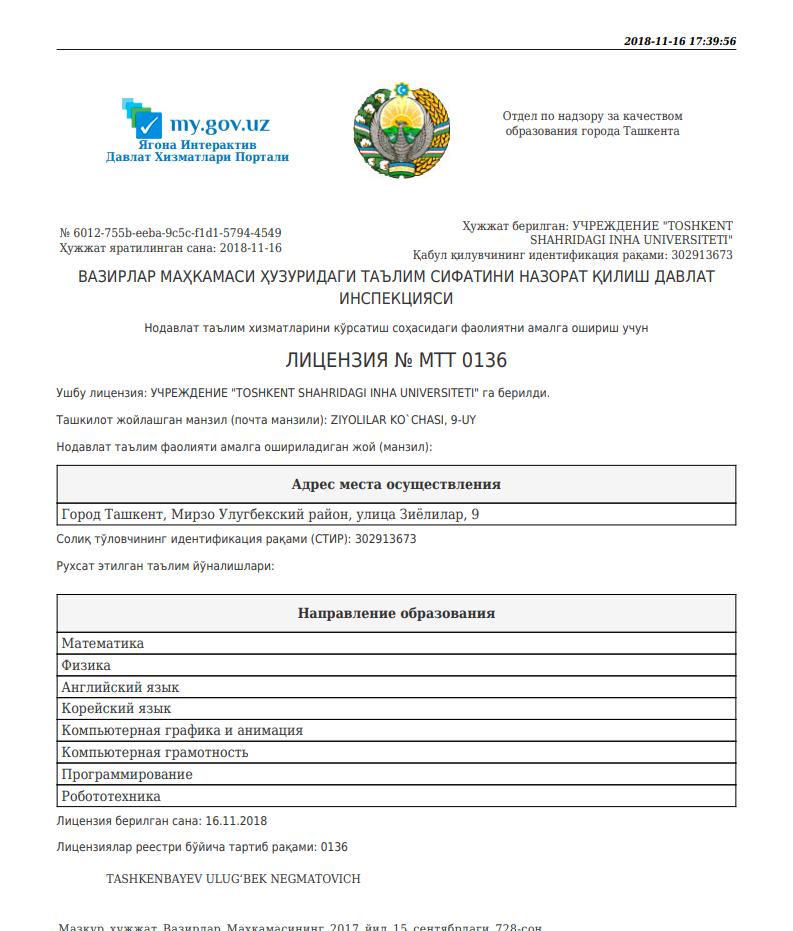 Лицензия
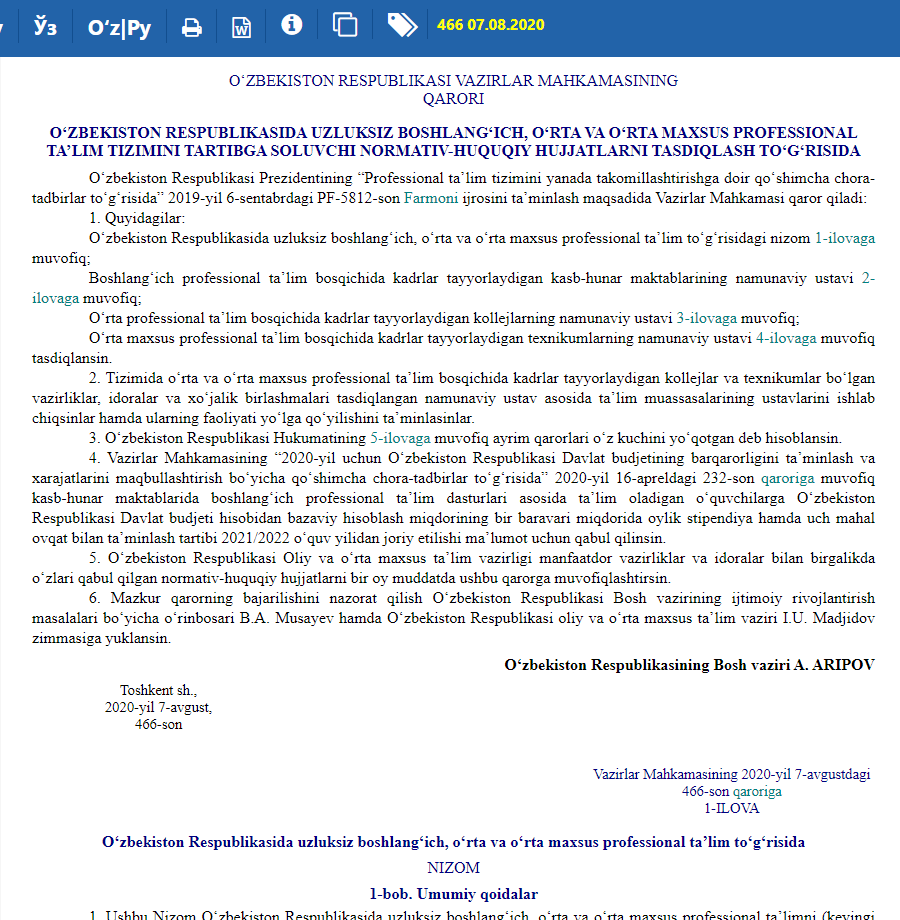 ABM 64 - 22.03.16
6
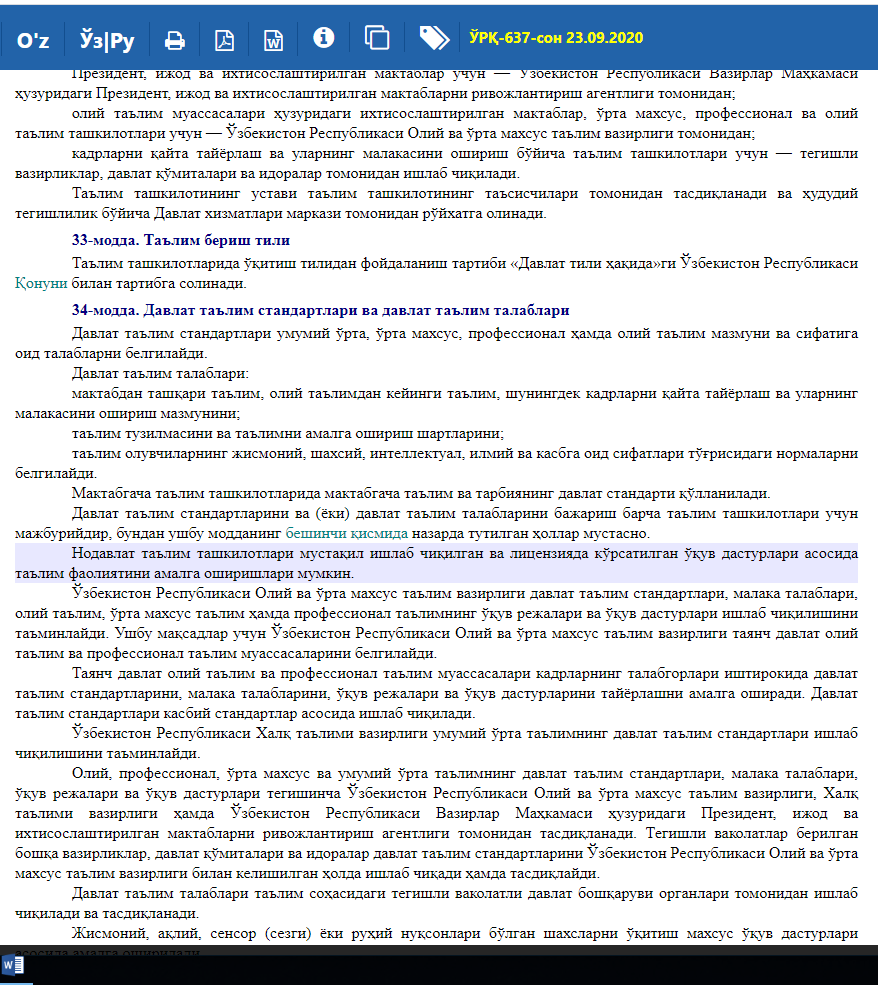 ABM 64 - 22.03.16
7
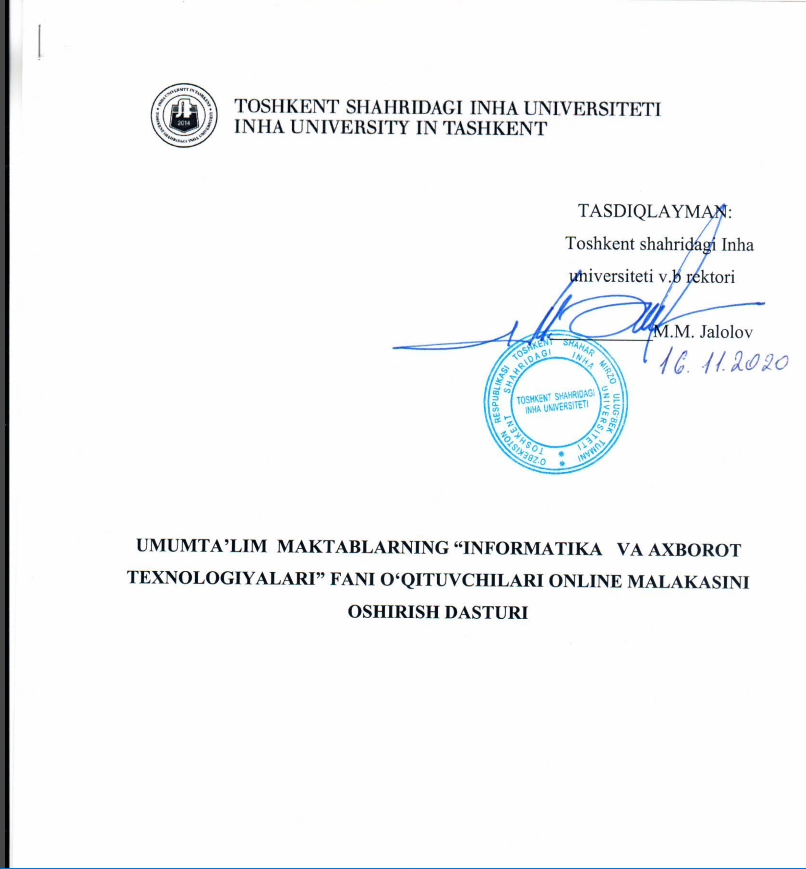 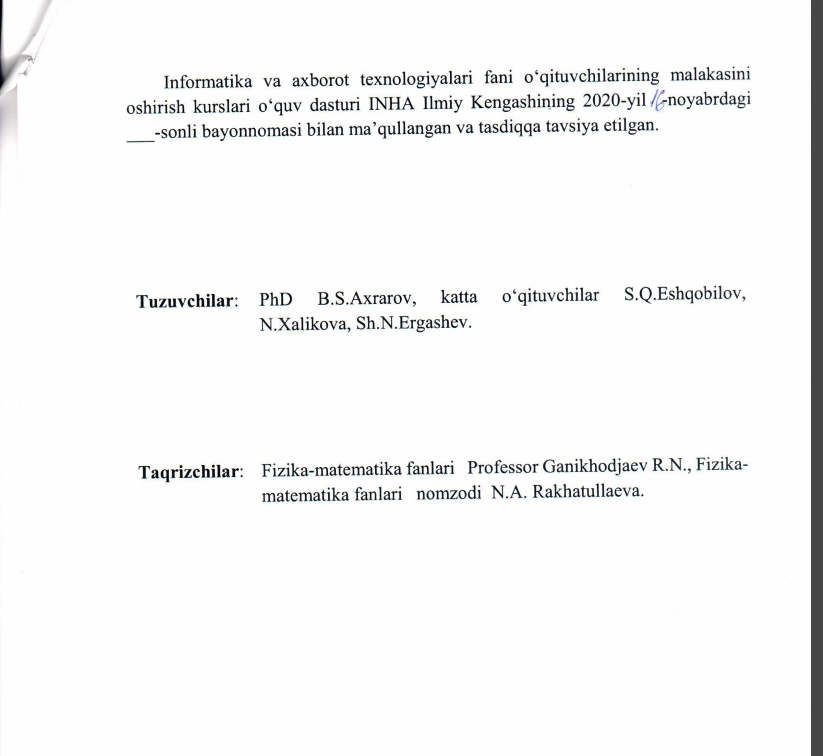 8
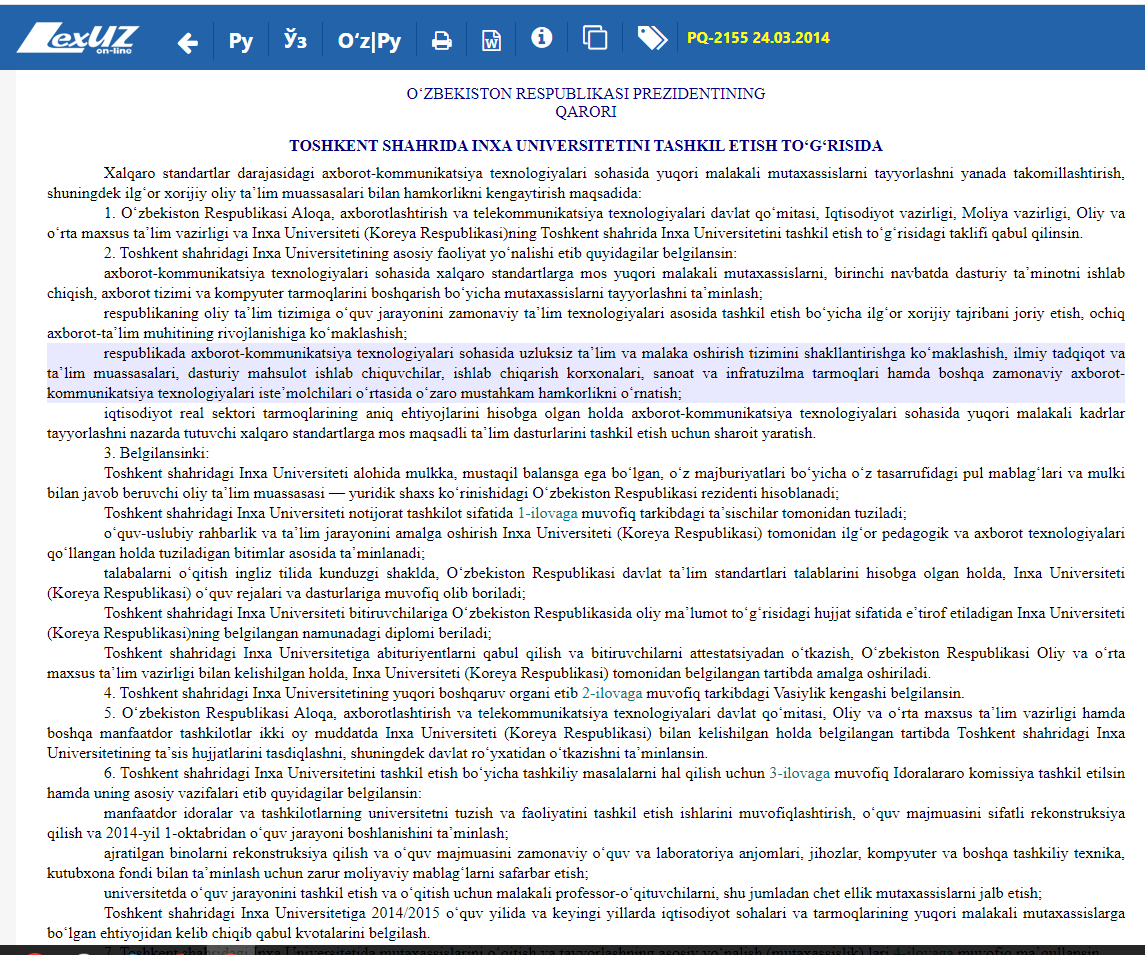 ABM 64 - 22.03.16
9
3. Узлуксиз таълим маркази низоми (Вазифалар, функциялар, ҳуқуқлари ва ҳ.к.) тўғрисида.
9
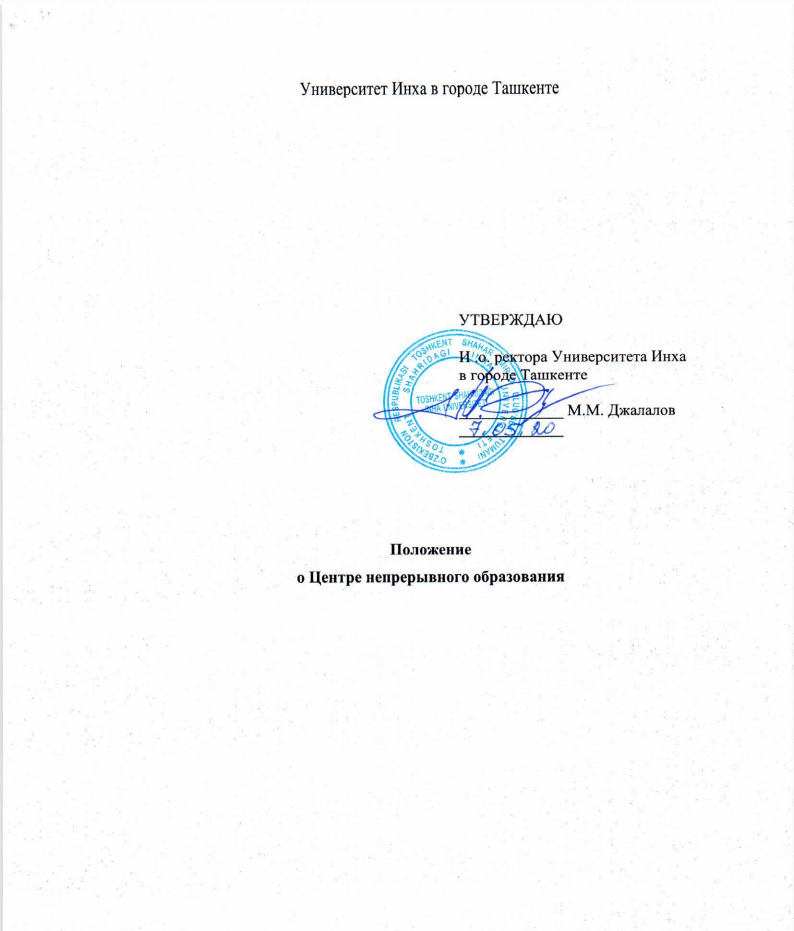 Узлуксиз таълим маркази  ўз фаолиятини марказ тўғрисидаги низомга мувофиқ амалга оширади

Марказнинг асосий вазифалари:
 -абитуриентлар учун тайёрлов курсларини ташкил этиш;
-болалар учун дарсдан ташқари курслар ташкил этиш;
-таълим олувчилаpни маънавий-ахлоқий таpбиялашнинг самаpали шакллаpи ва усуллаpини жоpий этиш максадида комплекс тадбирларини тайёрлаш ва ўтказишни амалга ошириш;
-Тошкент шаҳридаги Инҳа университетини тарғиб қилиш мақсадида тадбирларни  амалга ошириш.
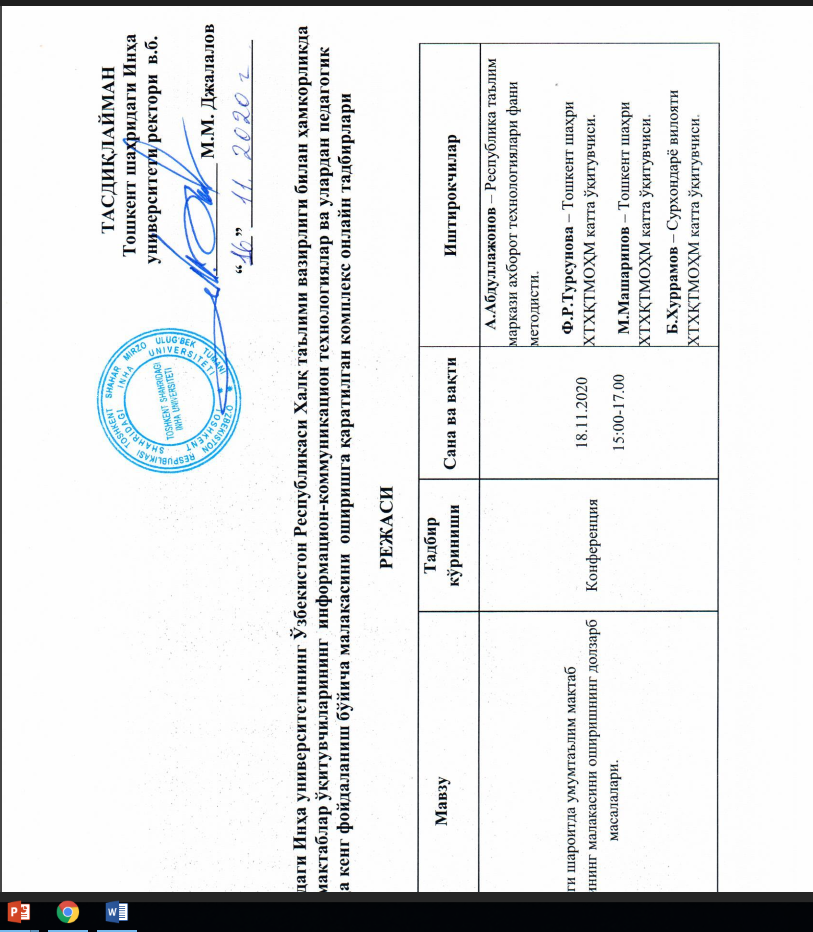 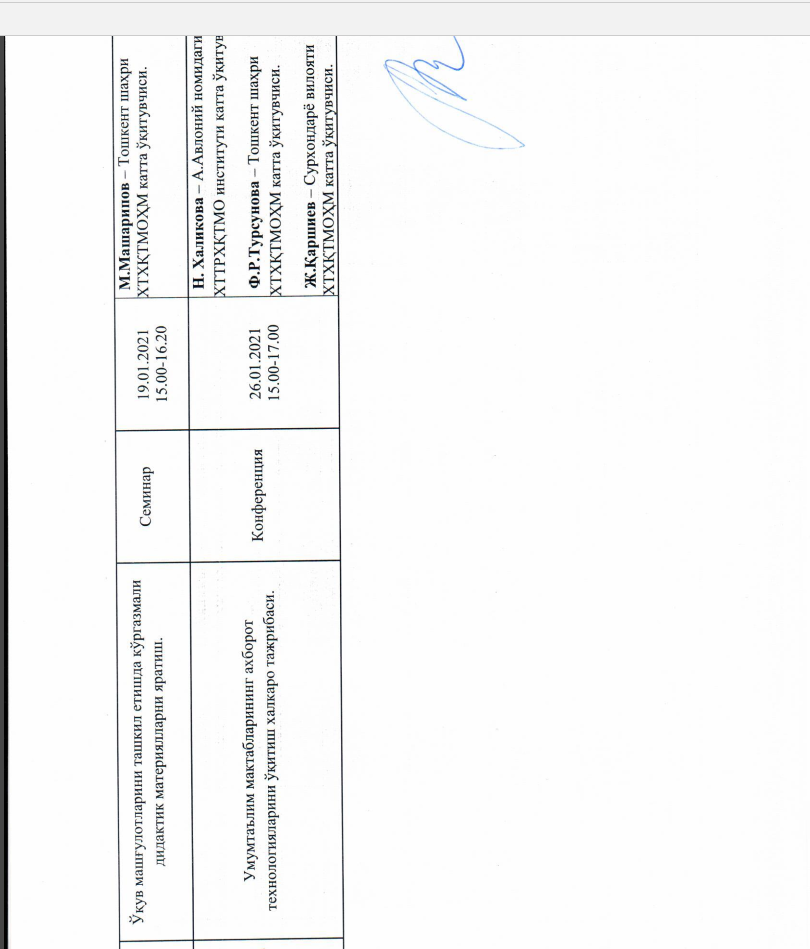 12
ЭЪТИБОРИНГИЗ УЧУН РАҲМАТ !
Ижрочи: Н.Ермакова
Тел: 71 2899999 (ички рақам 0-303)     
Outlook (Контакты, n.yermakova@inha.uz)